KIỂM TRA BÀI CŨ
Câu hỏi: Em hãy nêu bản chất dòng điện trong kim loại và bản chất dòng điện trong chất điện phân?
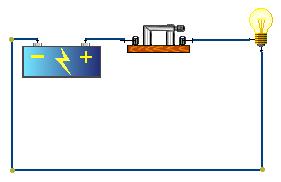 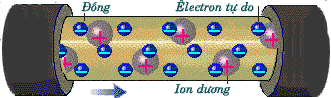 E
Kim loại
Chương 3: Dòng điện trong các môi trường
Chất rắn
Đèn
Chất ĐP
Chất khí
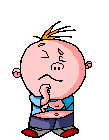 Chất khí
Chất ĐP
Đèn
Đèn
Dẫn điện
Dẫn điện
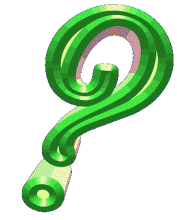 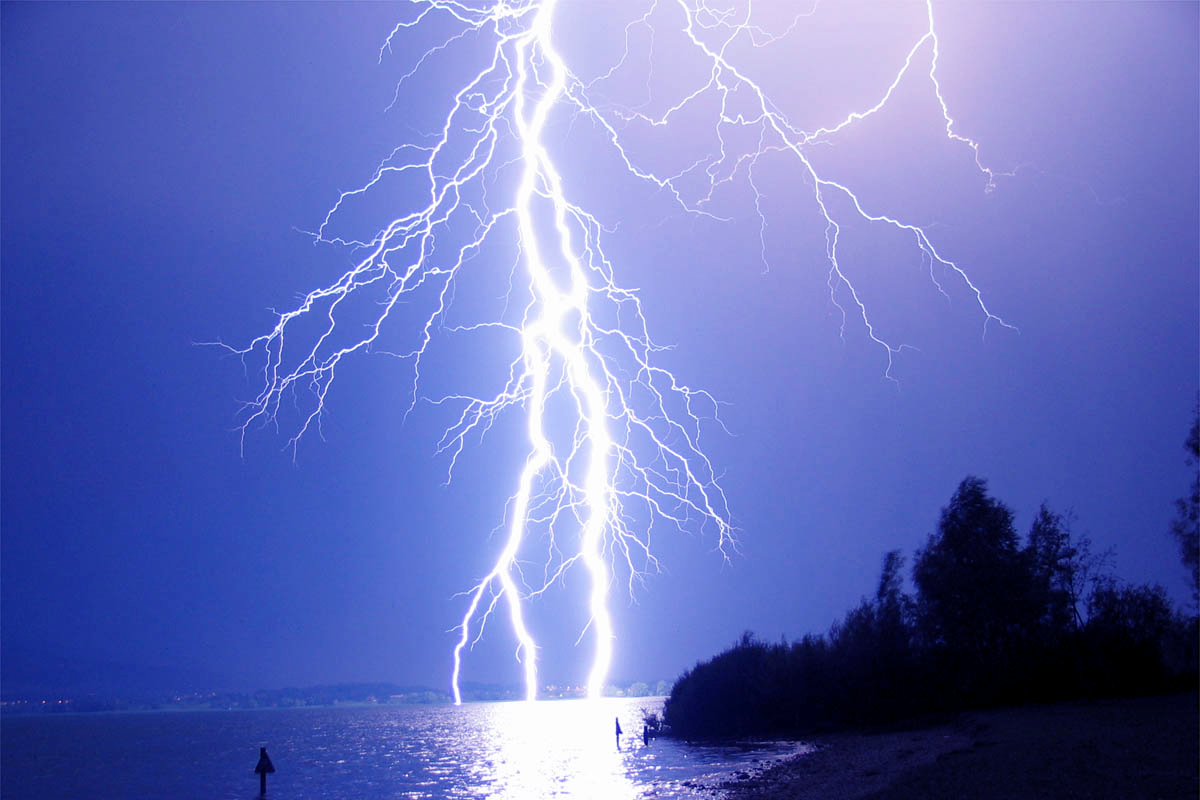 DÒNG ĐIỆN TRONG CHẤT KHÍ
BAØI 15
BAØI 15
DOØNG ÑIEÄN TRONG CHAÁT KHÍ
I. CHAÁT KHÍ LAØ MOÂI TRÖÔØNG CAÙCH ÑIEÄN
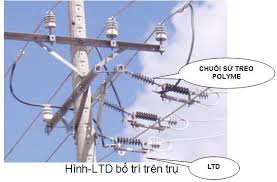 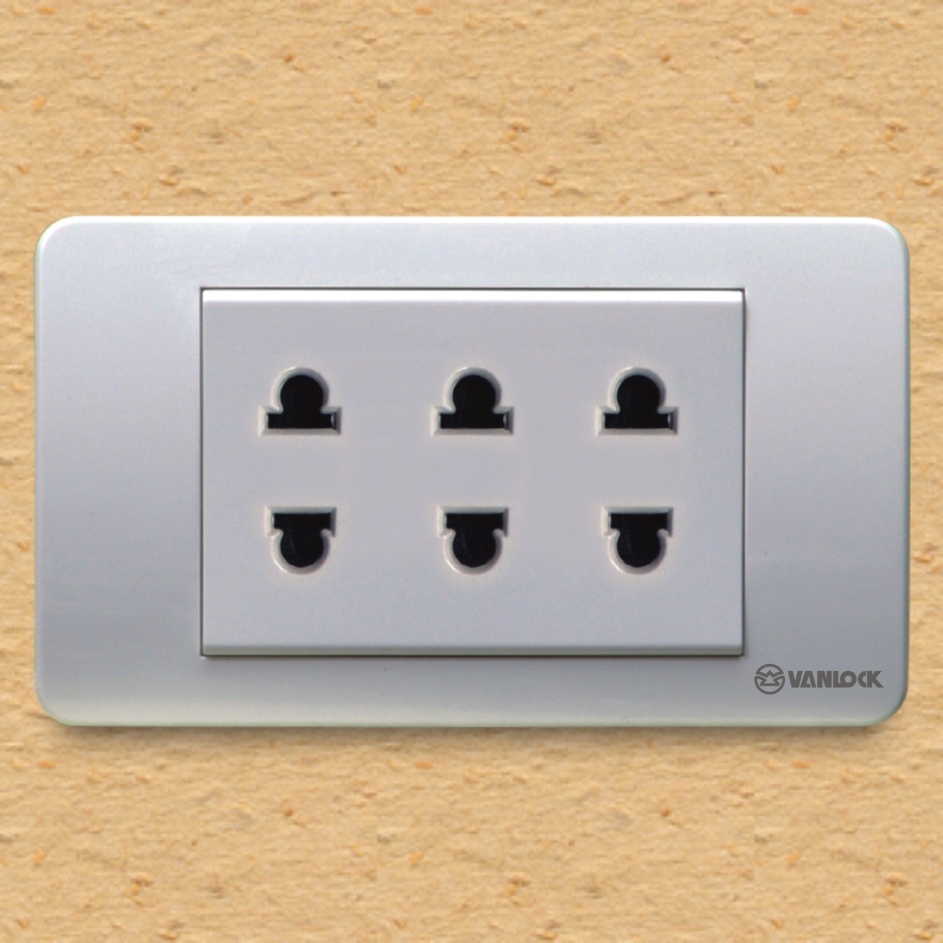 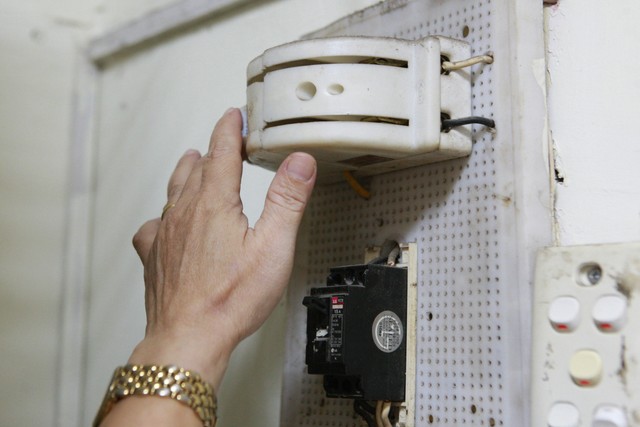 Hãy
 ngắt điện
 khi có
 hỏa hoạn!
BAØI 15
DOØNG ÑIEÄN TRONG CHAÁT KHÍ
++++++++++++++++
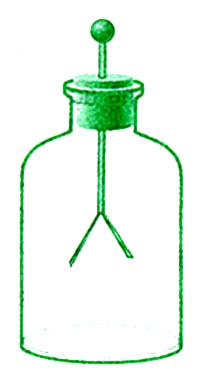 +
II. SÖÏ DAÃN ÑIEÄN CUÛA CHAÁT KHÍ TRONG ÑIEÀU KIEÄN THÖÔØNG
* Thí nghiệm 1
BAØI 15
DOØNG ÑIEÄN TRONG CHAÁT KHÍ
II. SÖÏ DAÃN ÑIEÄN CUÛA CHAÁT KHÍ TRONG 
        ÑIEÀU KIEÄN THÖÔØNG
* Thí nghiệm 1
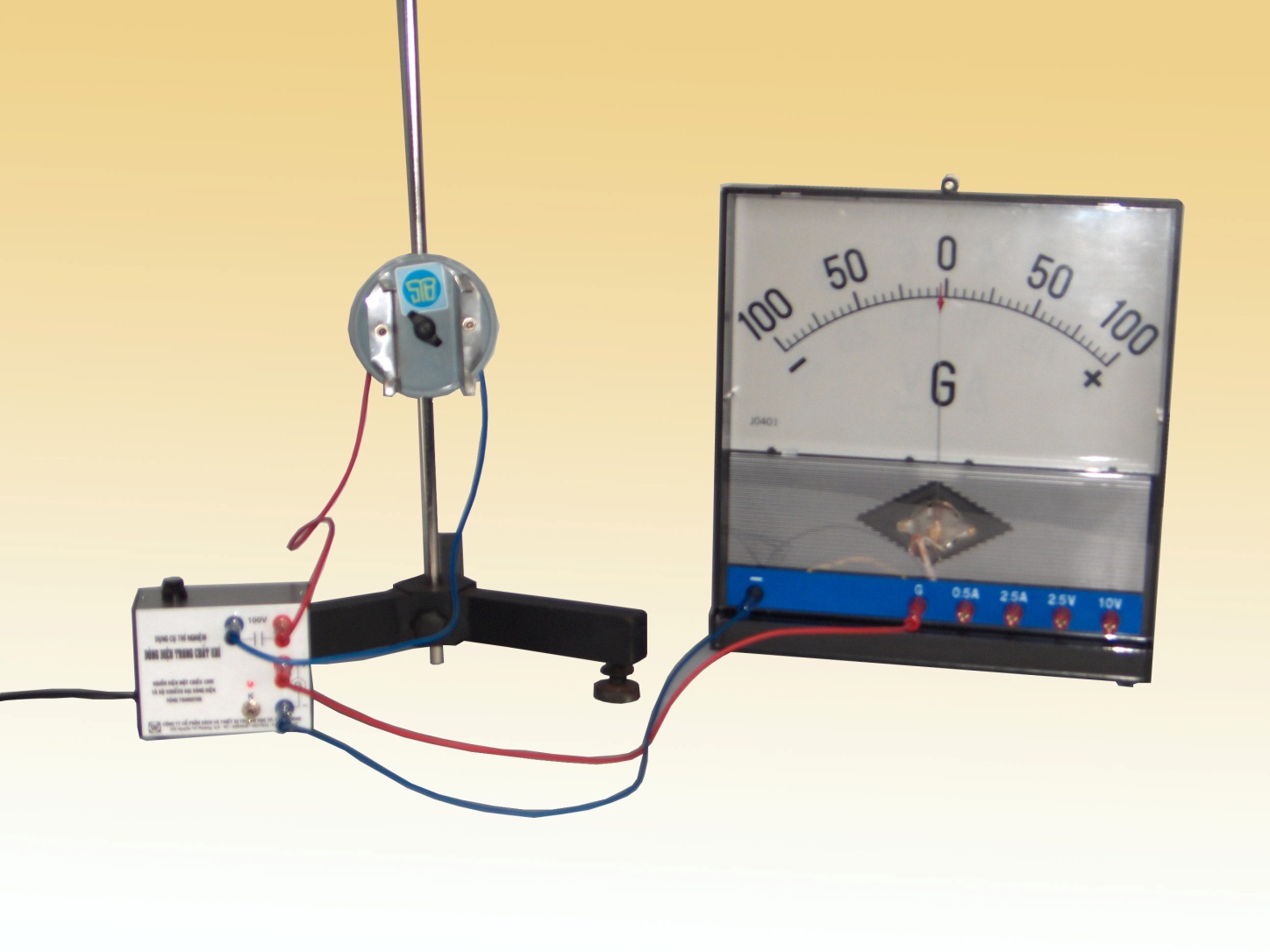 * Thí nghiệm 2
+
+
+
+
+
+
+
+
-
+
+
+
-
-
+
+
+
-
BAØI 15
DOØNG ÑIEÄN TRONG CHAÁT KHÍ
III. BẢN CHẤT DÒNG ĐIỆN TRONG CHẤT KHÍ
1. Sự ion hoá chất khí và tác nhân ion hoá
Quá trình ion hóa do tác nhân ion hóa
Ban đầu chất khí gồm các phân tử trung hòa
Tác nhân ion hóa biến phân tử trung hòa thành ion dương và electron
Electron kết hợp với phân tử trung hòa thành ion âm
KHI CHƯA CÓ ĐIỆN TRƯỜNG
-
+
+
+
+
+
-
-
-
+
-
-
+
E
KHI CÓ ĐIỆN TRƯỜNG
-
+
+
+
-
-
+
+
-
-
+
-
I
I(A)
a                      b
O
U
Ibh
U(V)
0
Uđủ lớn
Uquá lớn
BAØI 15
DOØNG ÑIEÄN TRONG CHAÁT KHÍ
III. BẢN CHẤT DÒNG ĐIỆN TRONG CHẤT KHÍ
2. Quá trình dẫn điện không tự lực của chất khí
* Sự phụ thuộc của I theo U
U nhỏ : I tăng theo U
U đủ lớn : I đạt giá trị bão hòa I = Ibh
U quá lớn  : I tăngnhanh khi U tăng
c
* Kết luận: Quá trình dẫn điện không tự lực không tuân theo định luật Ôm
CỦNG CỐ
So sánh bản chất dòng điện trong kim loại, trong chất điện phân và chất khí?
Ion dương và ion âm
Ion dương, ion âm và electron
Electron
 tự do
Tốt, kém hơn 
kim loại
Rất kém
Rất tốt
Tác nhân 
ion hoá
Không cần
Không cần
Trò chơi ô chữ
1
2
3
4
5
6
Q
Q
Q
Q
Q
Q
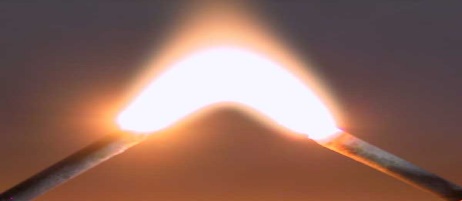 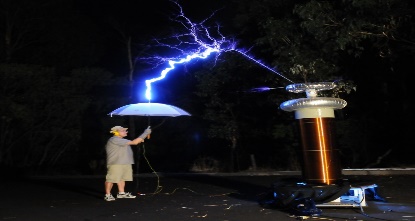 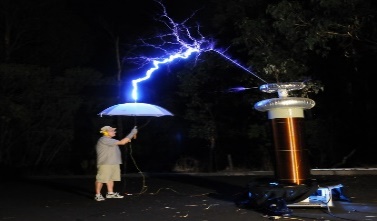 Môi trường nào chứa ba loại hat tải điện ( ion âm, ion dương, electron) trong điều kiện thường ?
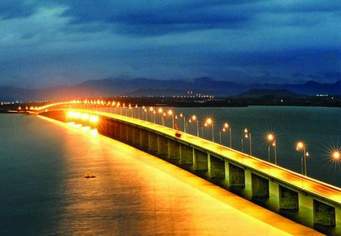 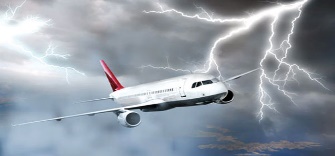 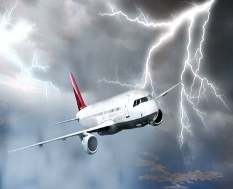 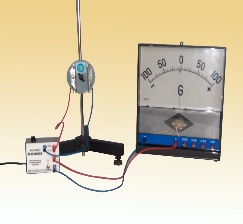 1
2
3
4
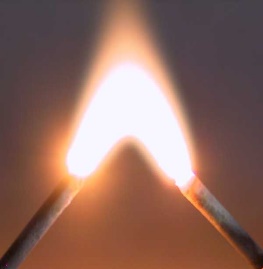 5
6
Với dòng điện trong chất khí những loại hạt tải điện nào chuyển động ngược chiều điện trường?
Với dòng điện trong chất khí loại hạt tải điện nào chuyển động cùng chiều điện trường ?
Ngọn lữa ga, Tia tử ngoại của đèn thủy ngân 
tác động vào chất khí gọi là gì?
Quá trình dẫn điện chỉ tồn tại khi tạo ra hạt tải điện trong chất khí gọi là gì?
Quá trình tạo ra hạt tải điện
 trong chất khí gọi là gì?
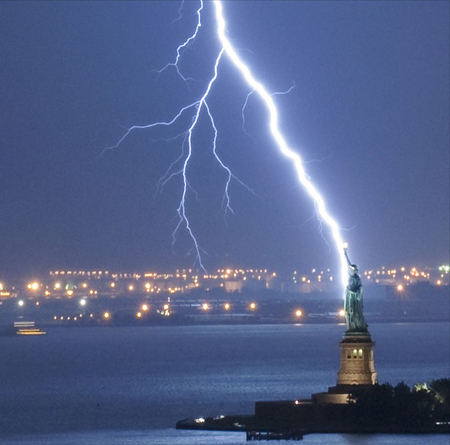 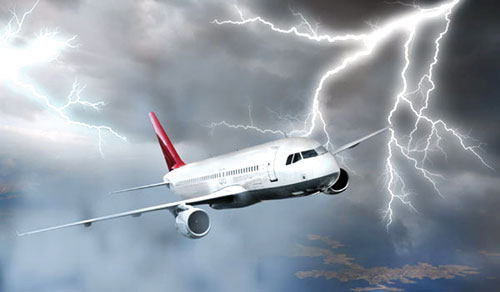 TIA SÉT